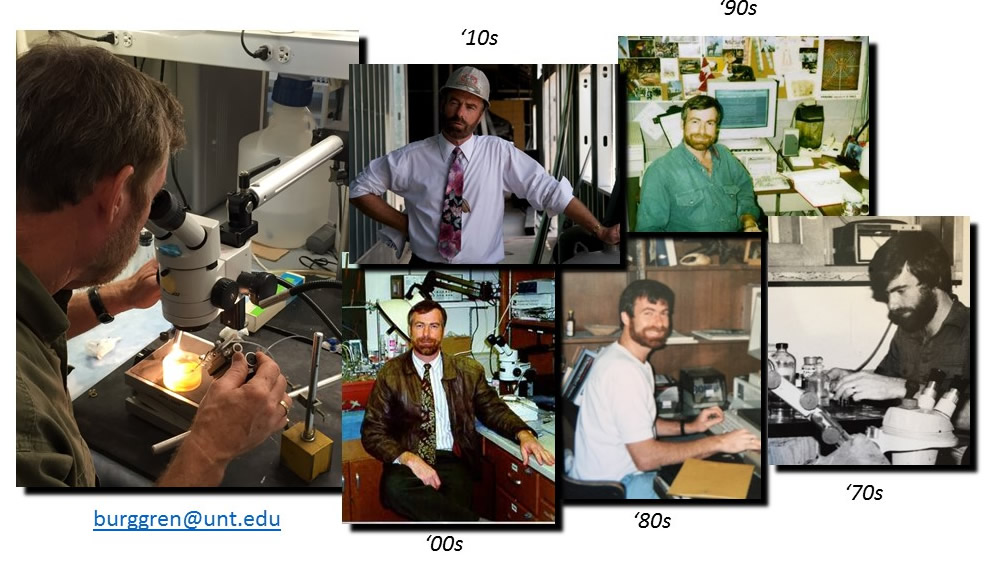 ‘20s